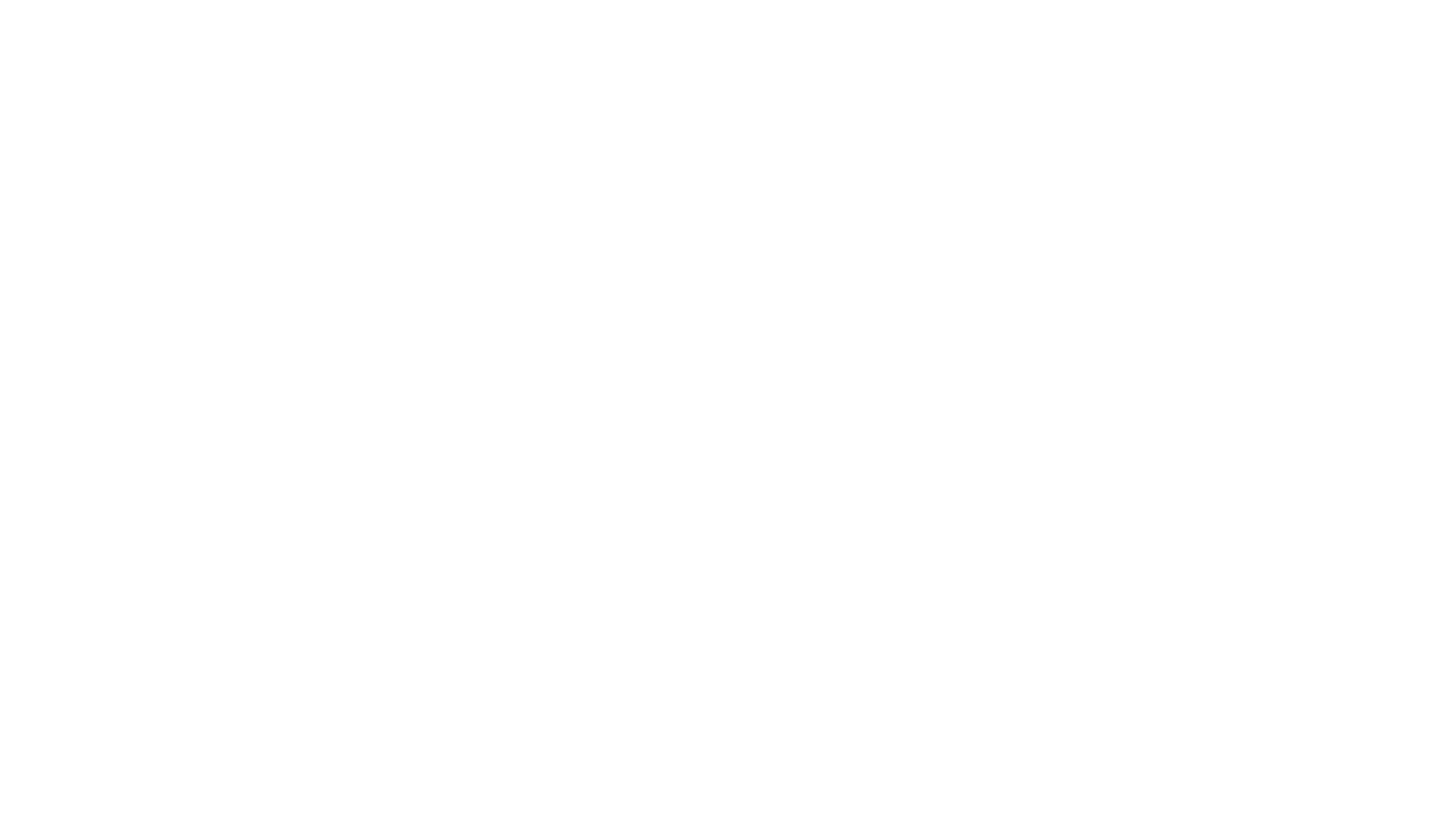 Transitions of Care
Clinical Learning Environment Review
The I-PASS Mnemonic
I = Illness Severity
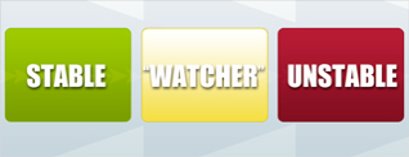 A = Action List
P = Patient Summary
S = Situational Awareness and Contingency Planning
S = Situation Awareness and Contingency Planning
S = Synthesis by Receiver